Муниципальное  бюджетное дошкольное образовательное учреждение «Детский сад № 30
Презентация опыта работы
 воспитателя МБДОУ
Детский сад № 30
Дементиенко Марины Владимировны
Разрешите представиться
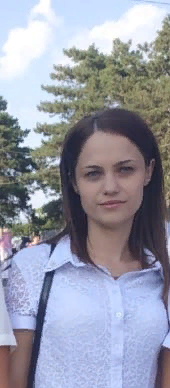 Дементиенко Марина Владимировна
Дата рождения: 16.12.1990 года.
Место работы: МБДОУ 
Д/с № 30
Педагогический стаж: 3 года
Образование: высшее
Цель педагогической деятельности
Научить своих воспитанников любить и радоваться жизни, учиться с удовольствием, развивать свои таланты.
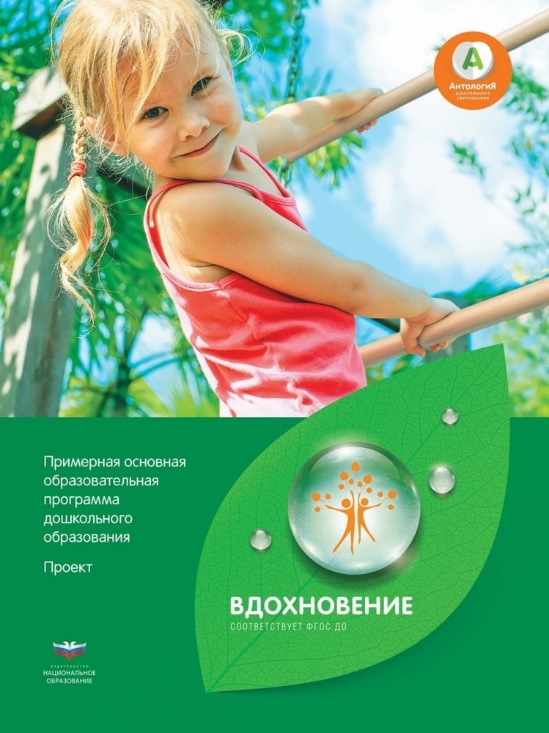 Со второй половины 2018-2019 учебного года коллектив нашего детского сада принял решение вступить в эксперимент по апробации образовательной программы «Вдохновение» (автор Е.И. Федосова), которая  соответствует современным требованиям к качеству дошкольного образования.
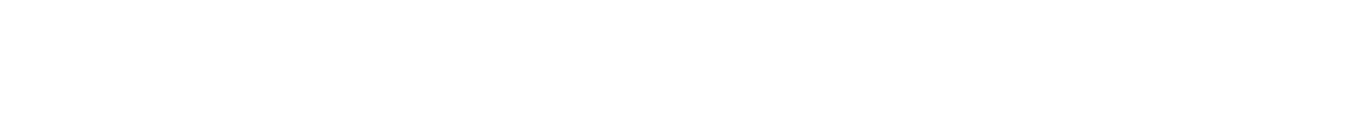 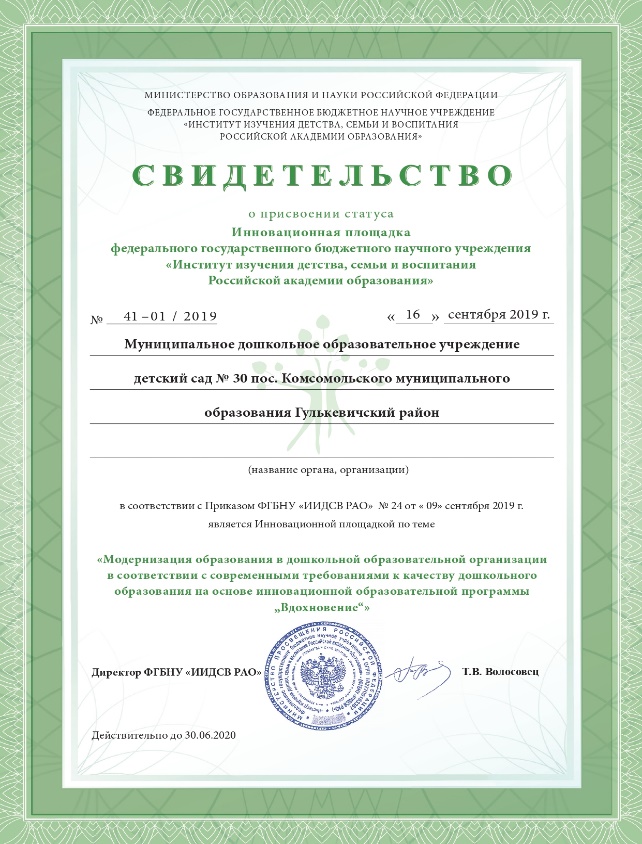 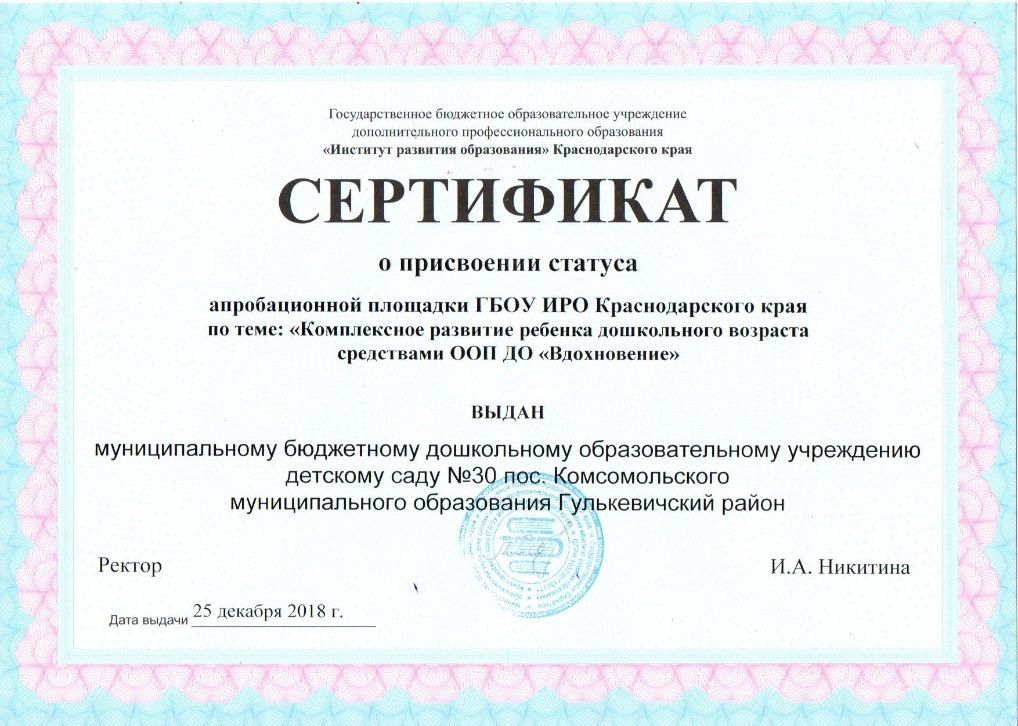 Обучение инновационных площадок по теме: « Развитие качества дошкольного образования с использованием инструментария МКДО на образовательной платформе  «Вдохновения»
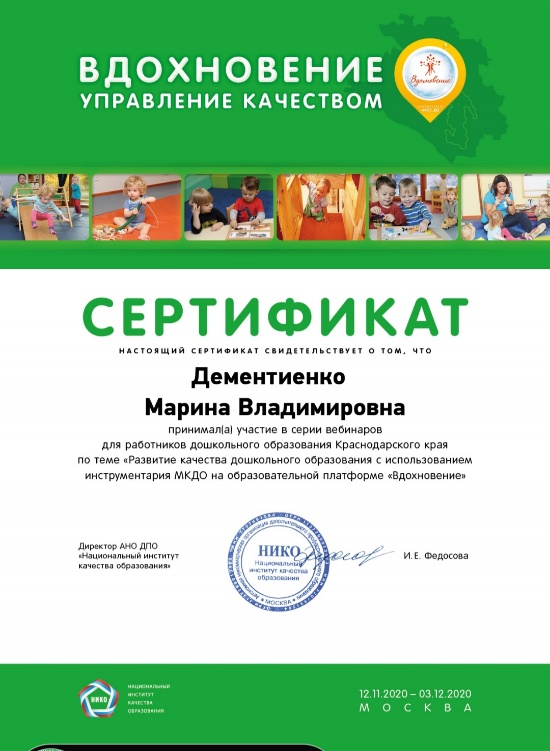 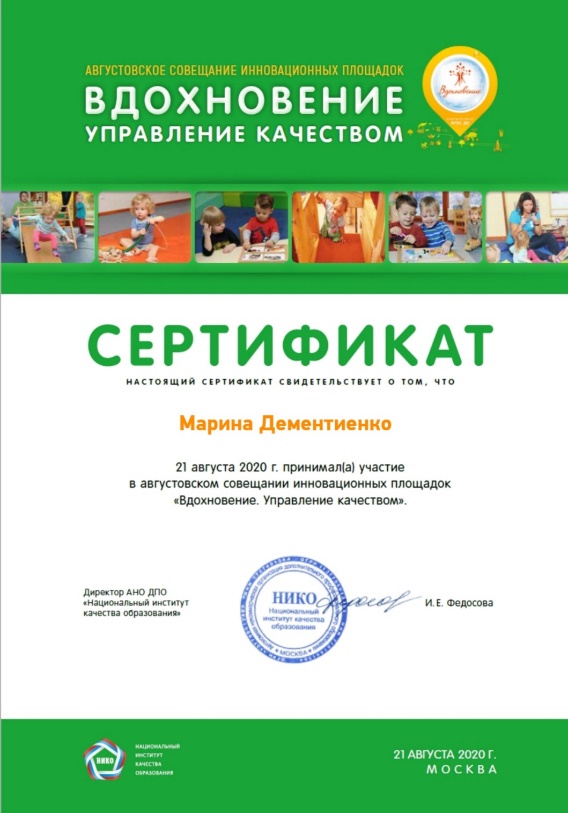 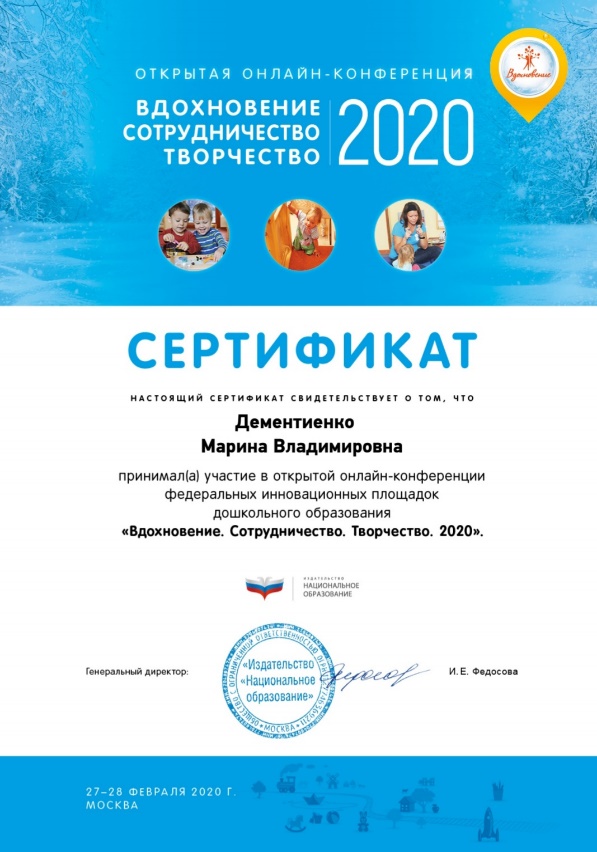 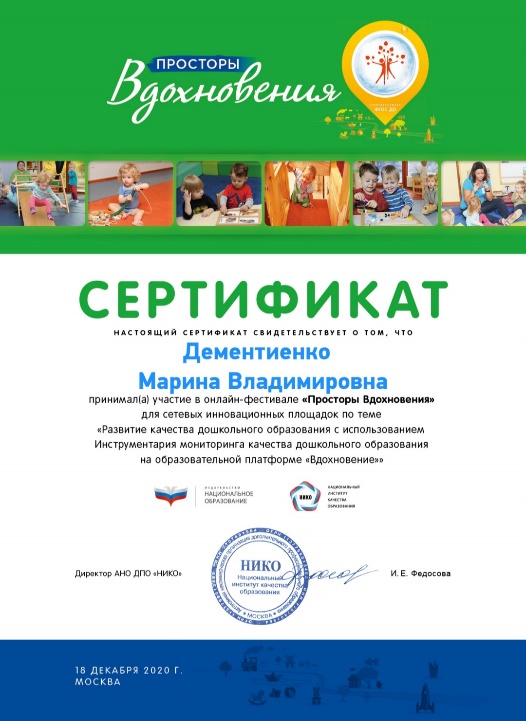 На первом этапе реализации программы была приобретена методическая литература и наглядный материал, определена одна возрастная группа, в которой педагоги стали изучать методическое оснащение программы и с помощью родителей проектировать развивающую среду.
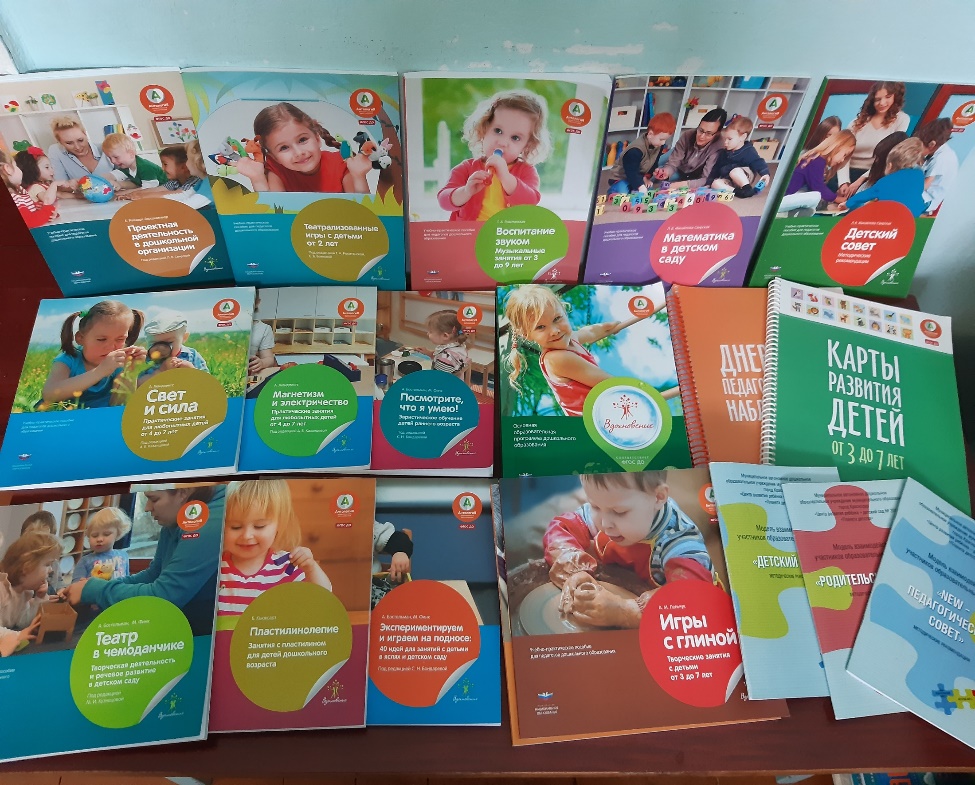 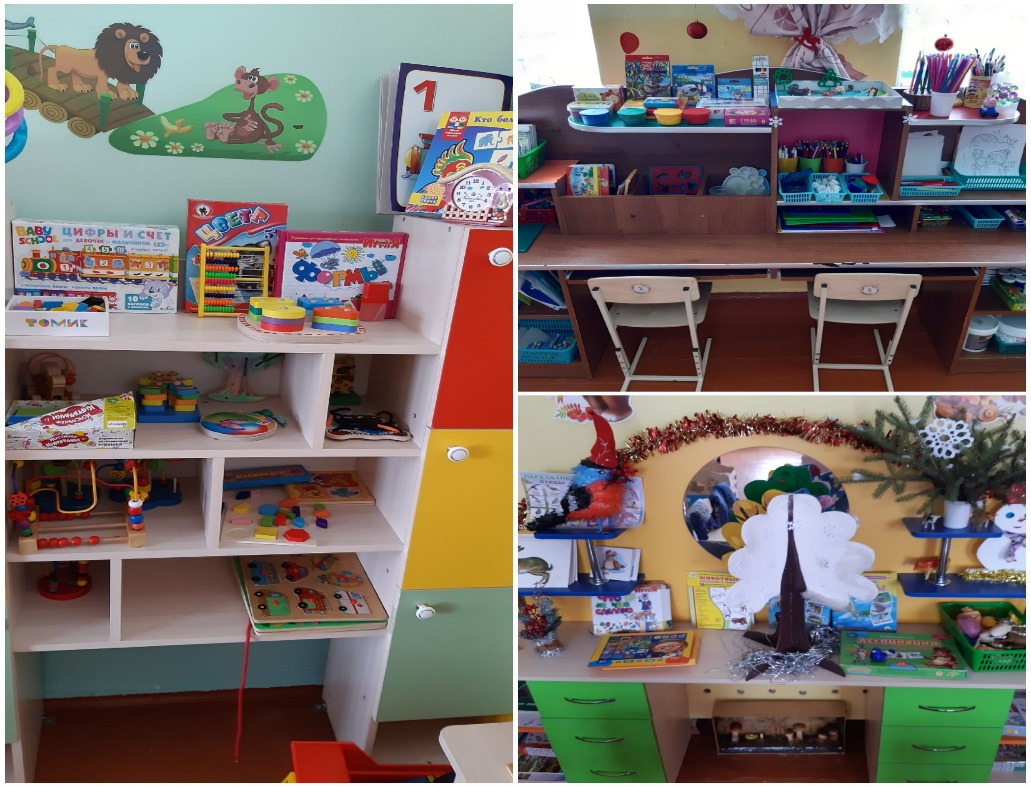 Центры активности в группе.
Центр творчества
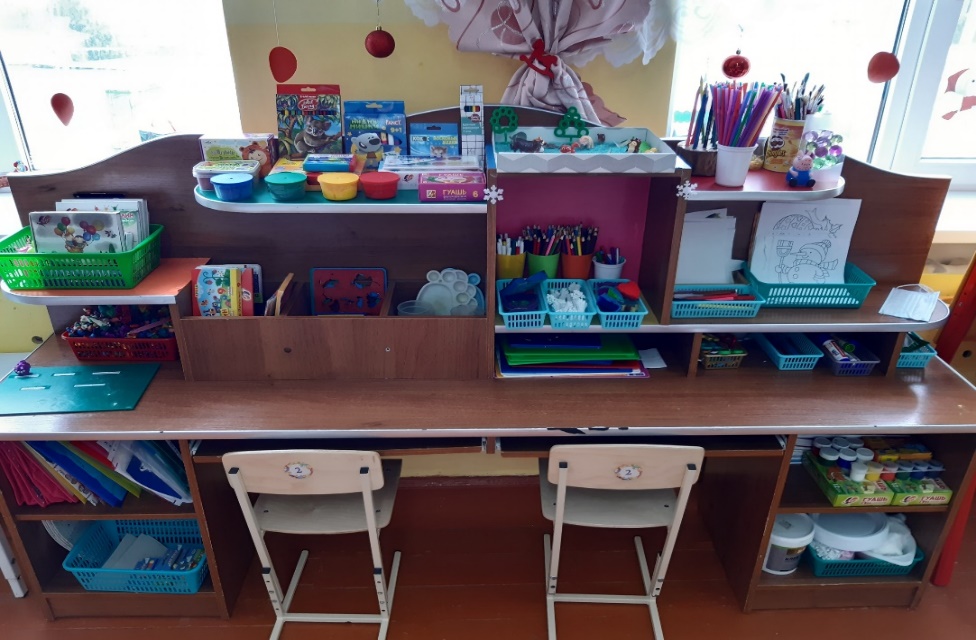 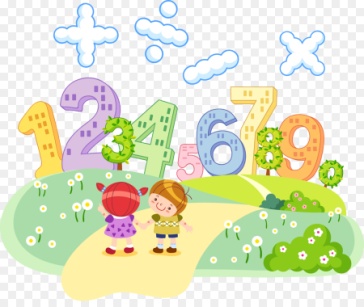 Центр математики
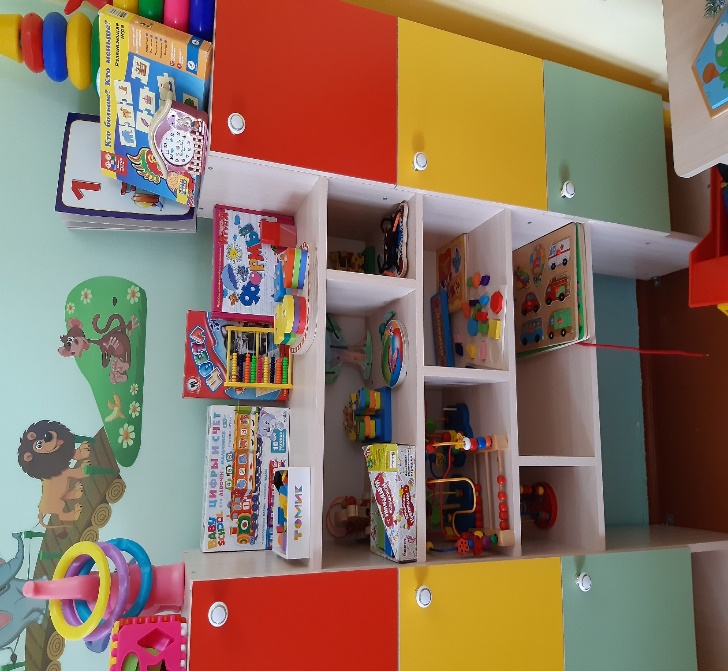 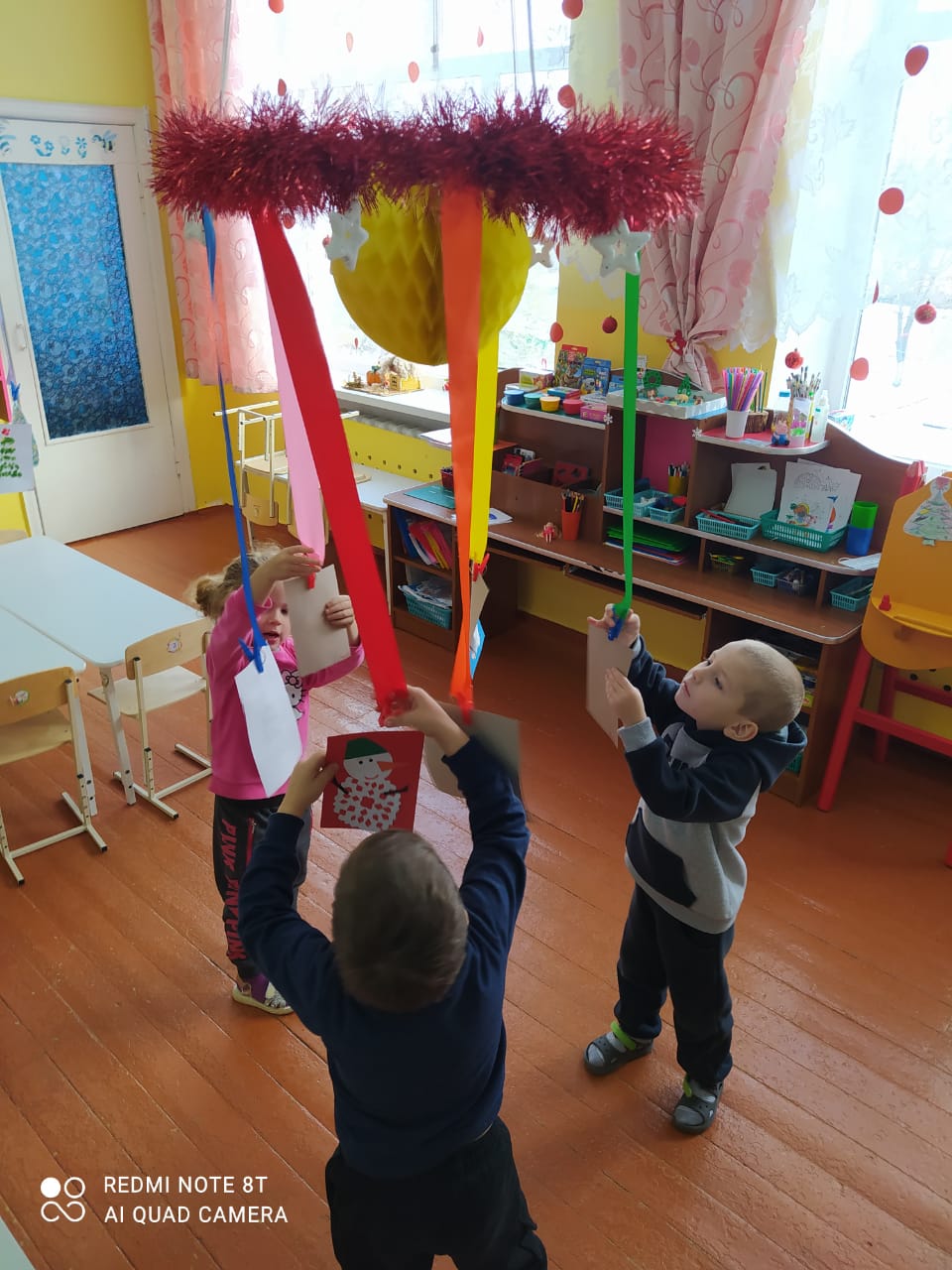 Центр конструирования
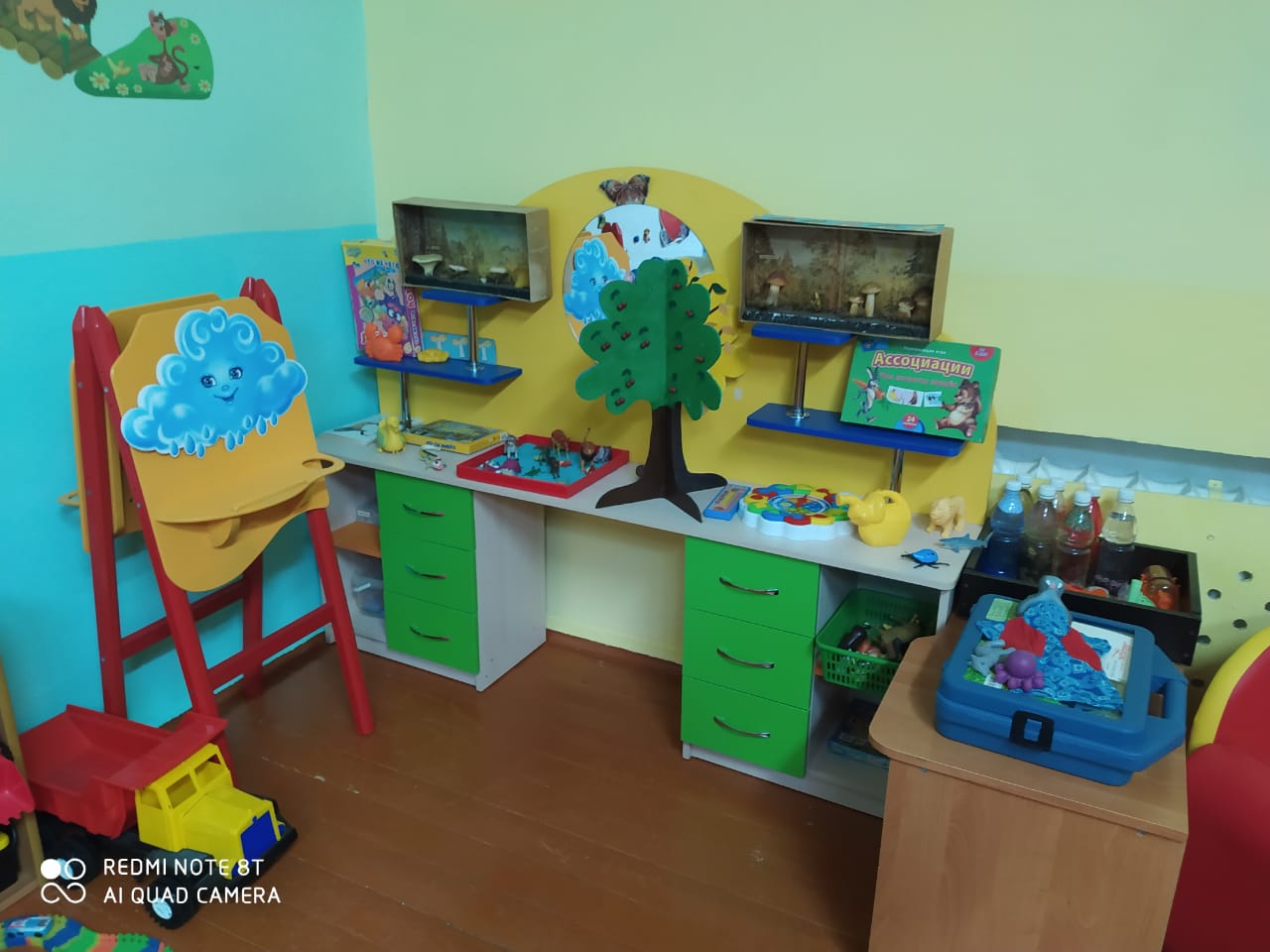 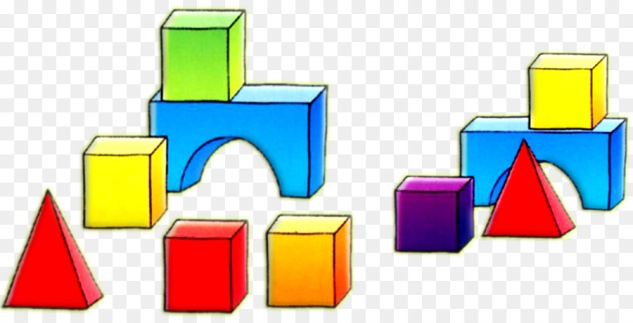 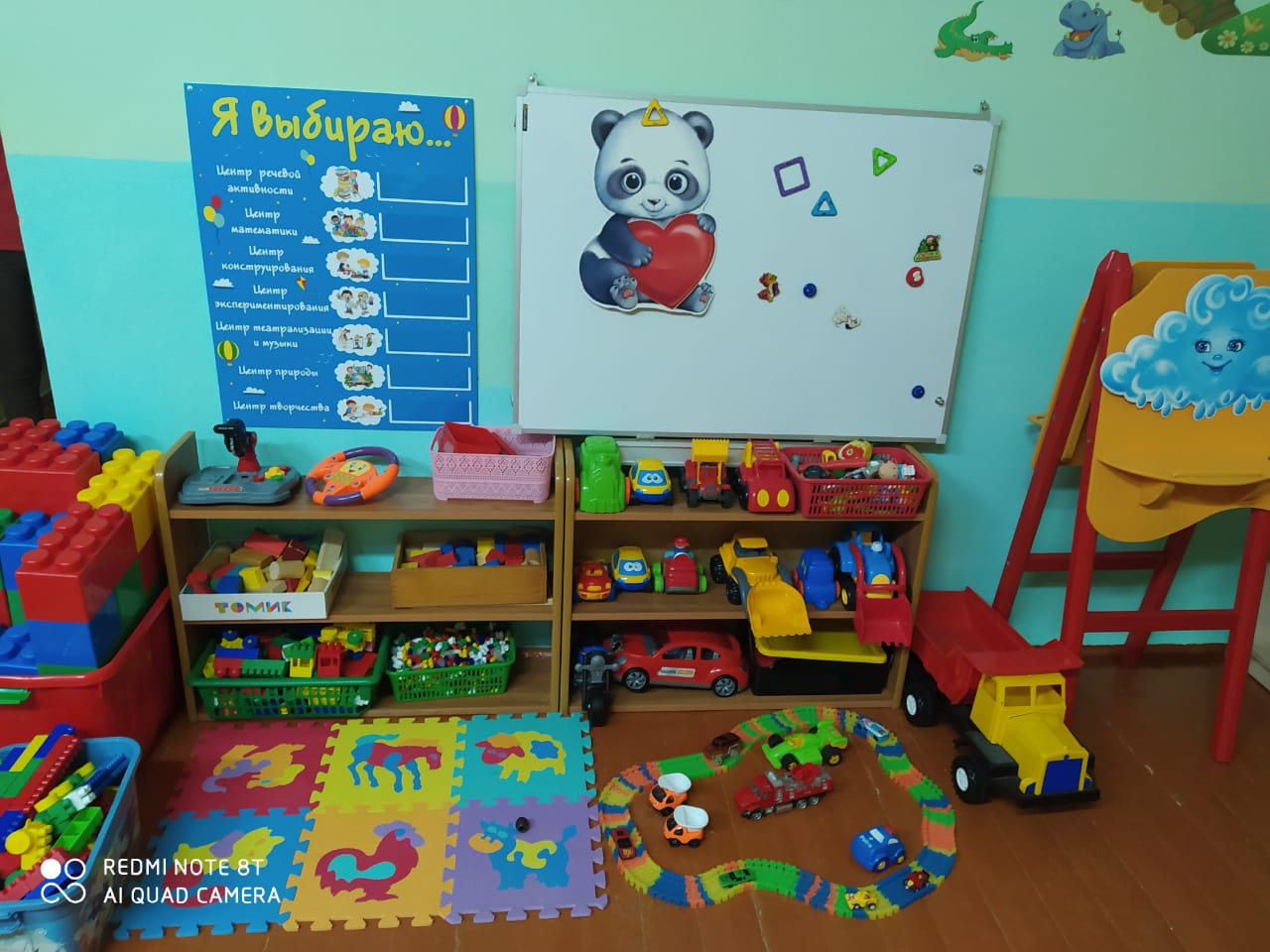 Центр экспериментирования
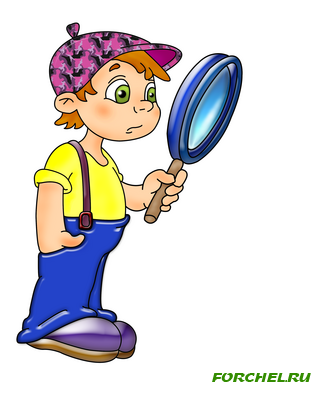 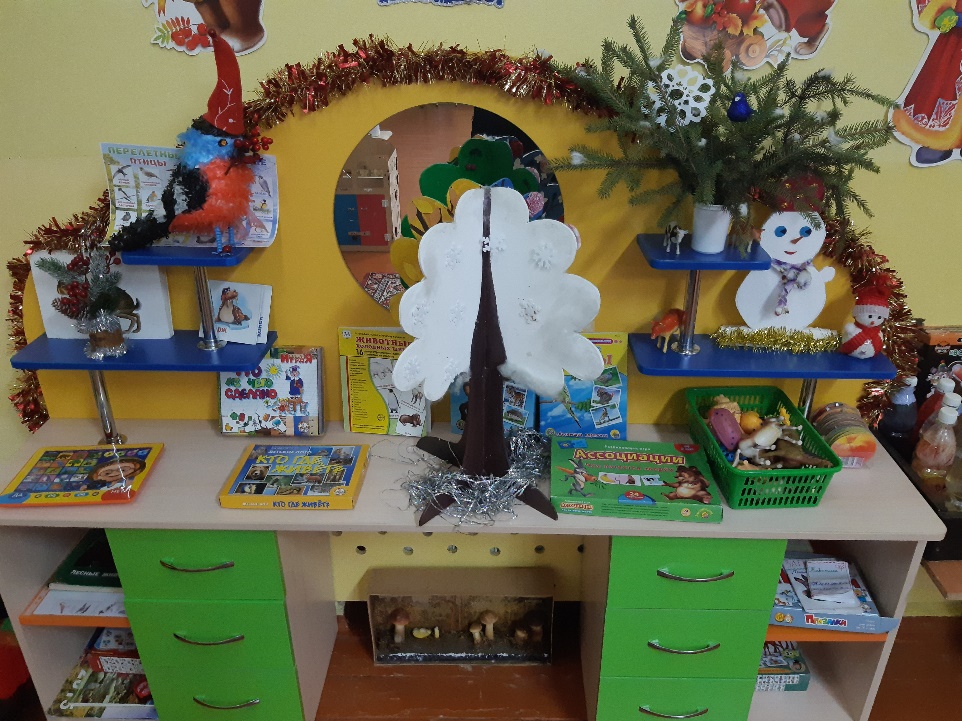 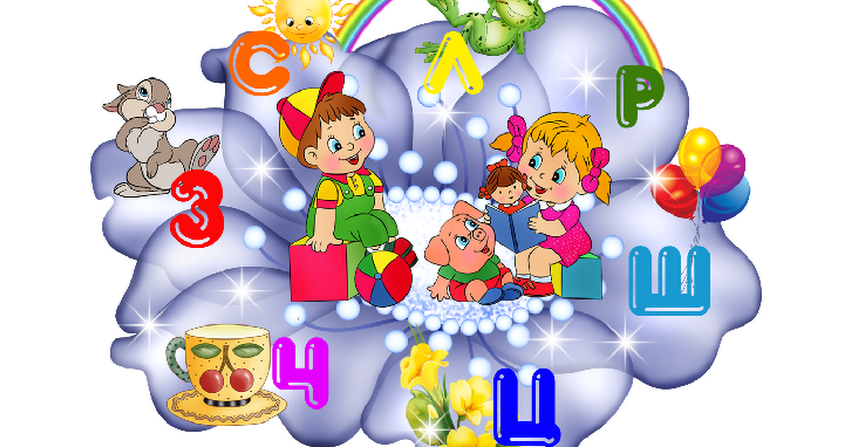 Центр речевой активности
Центр природы
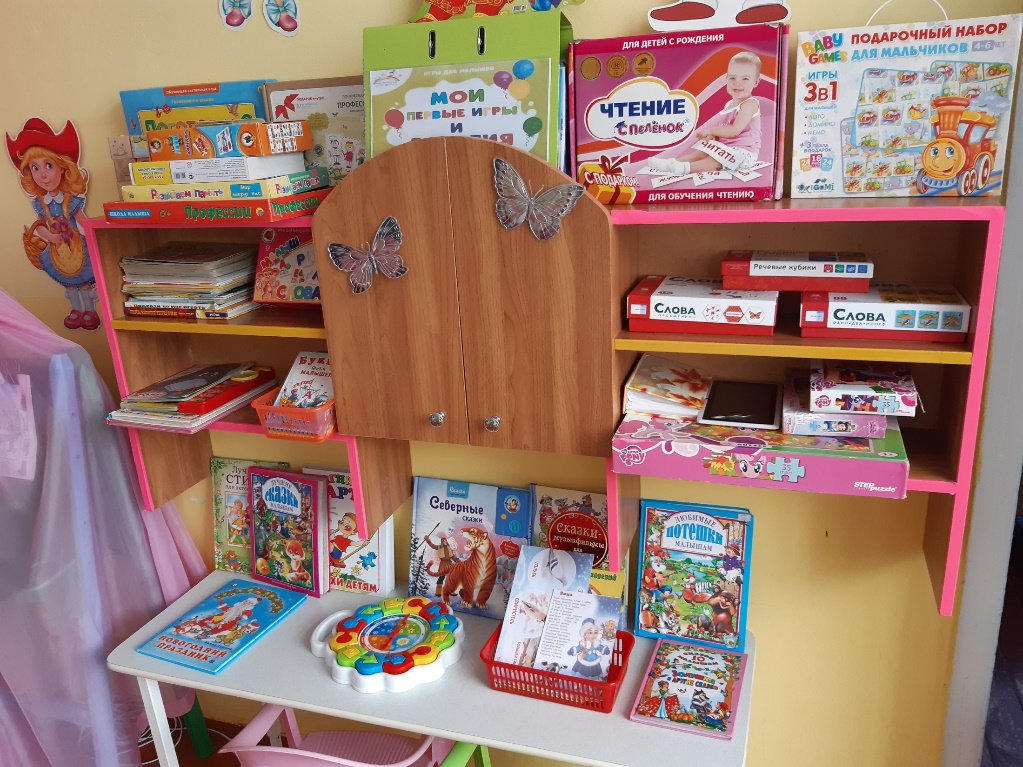 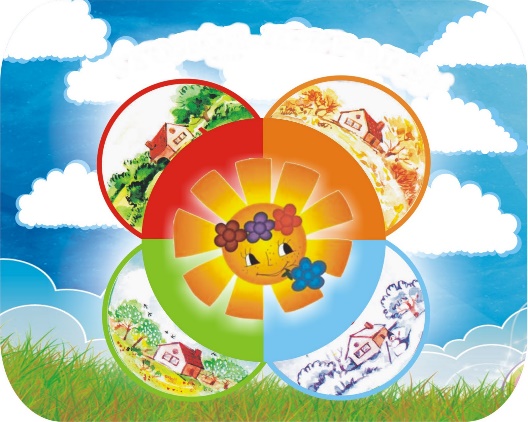 На втором этапе  началась апробация технологии «Детский совет». В младшей группе осторожно, постепенно стали вводить компоненты детского совета. Сначала мы просто  собирались  на ковре для того, чтобы  весело поприветствовать друг друга. Проводили забавные интересные игры, желали  добрые хорошие слова друг другу.
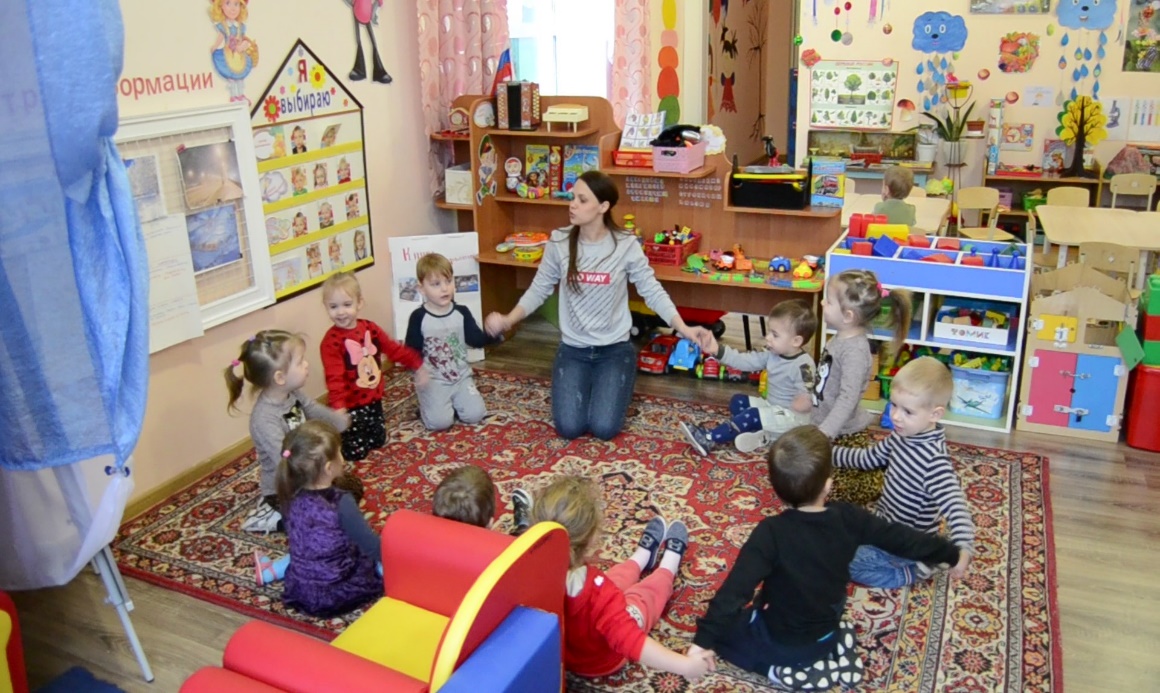 Работа в центре математики и экспериментирования
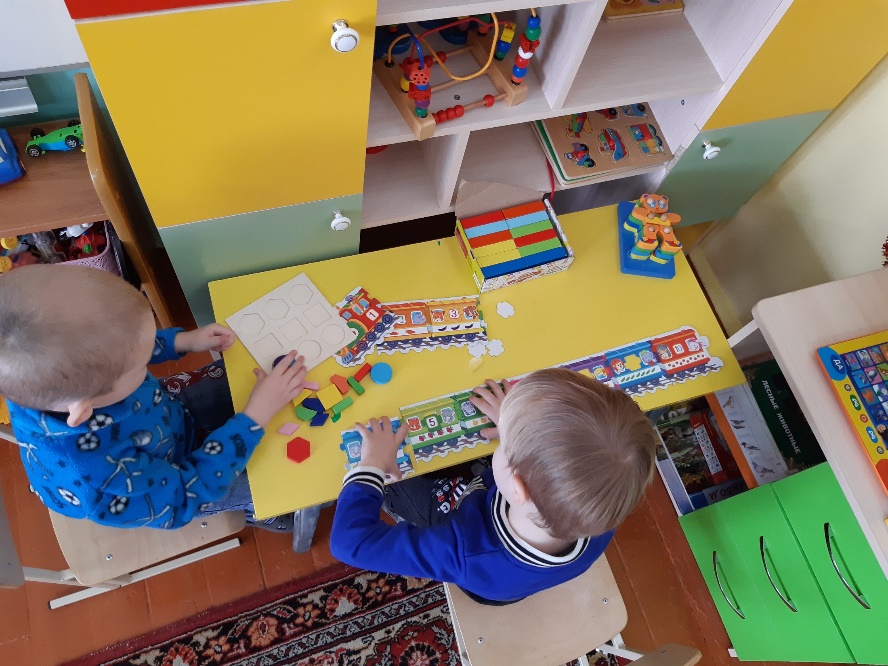 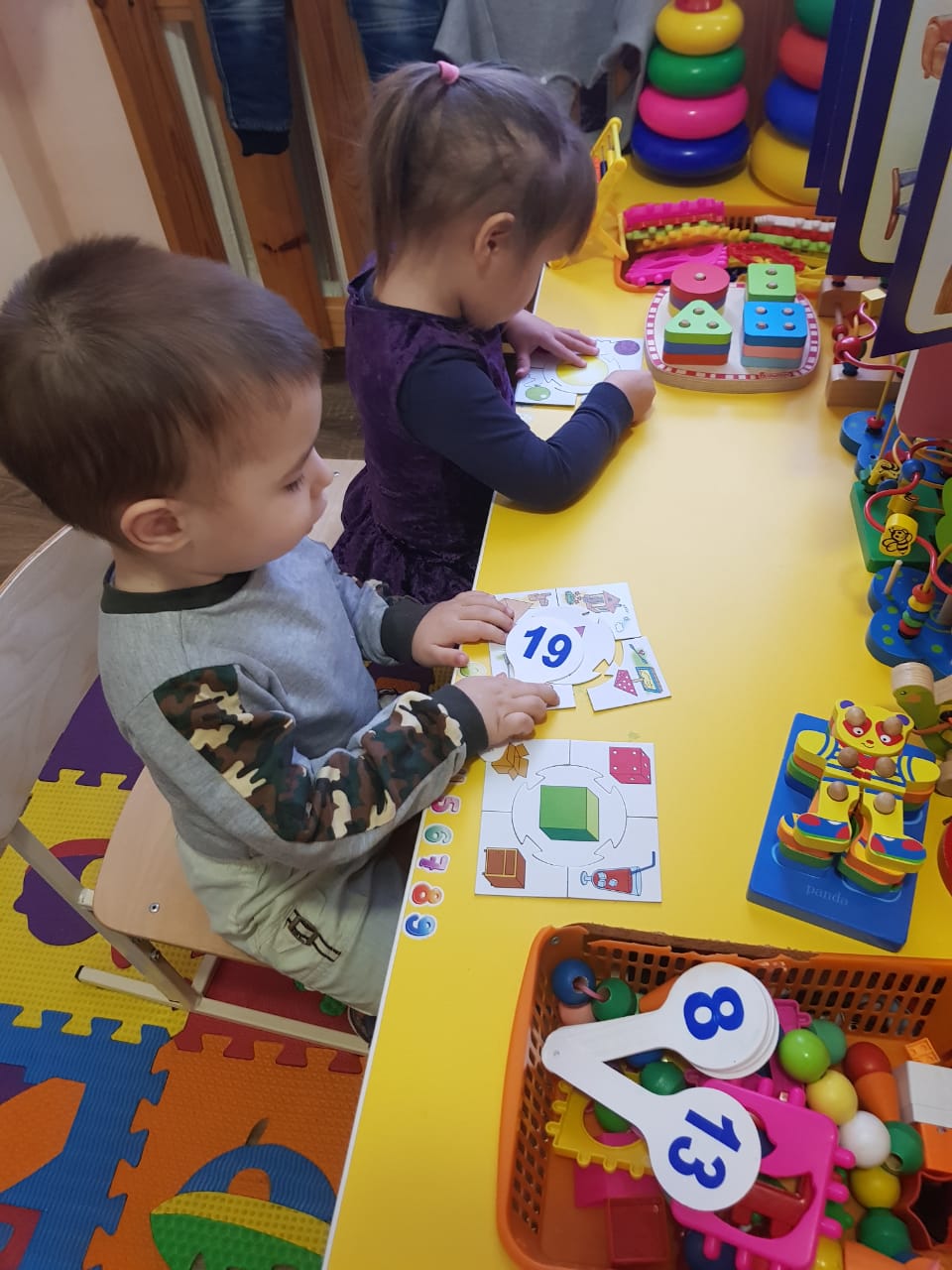 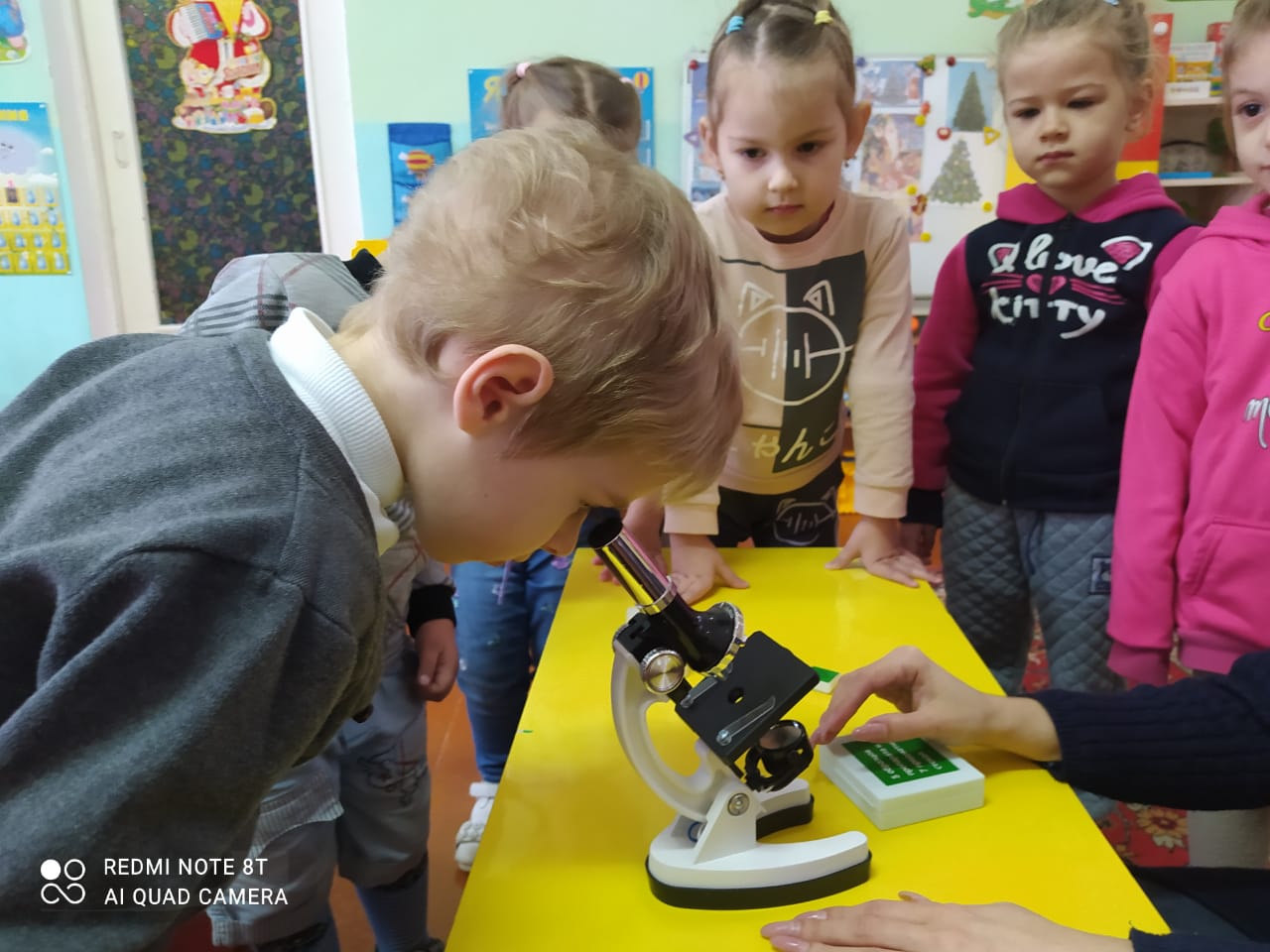 Работа в центре творчества
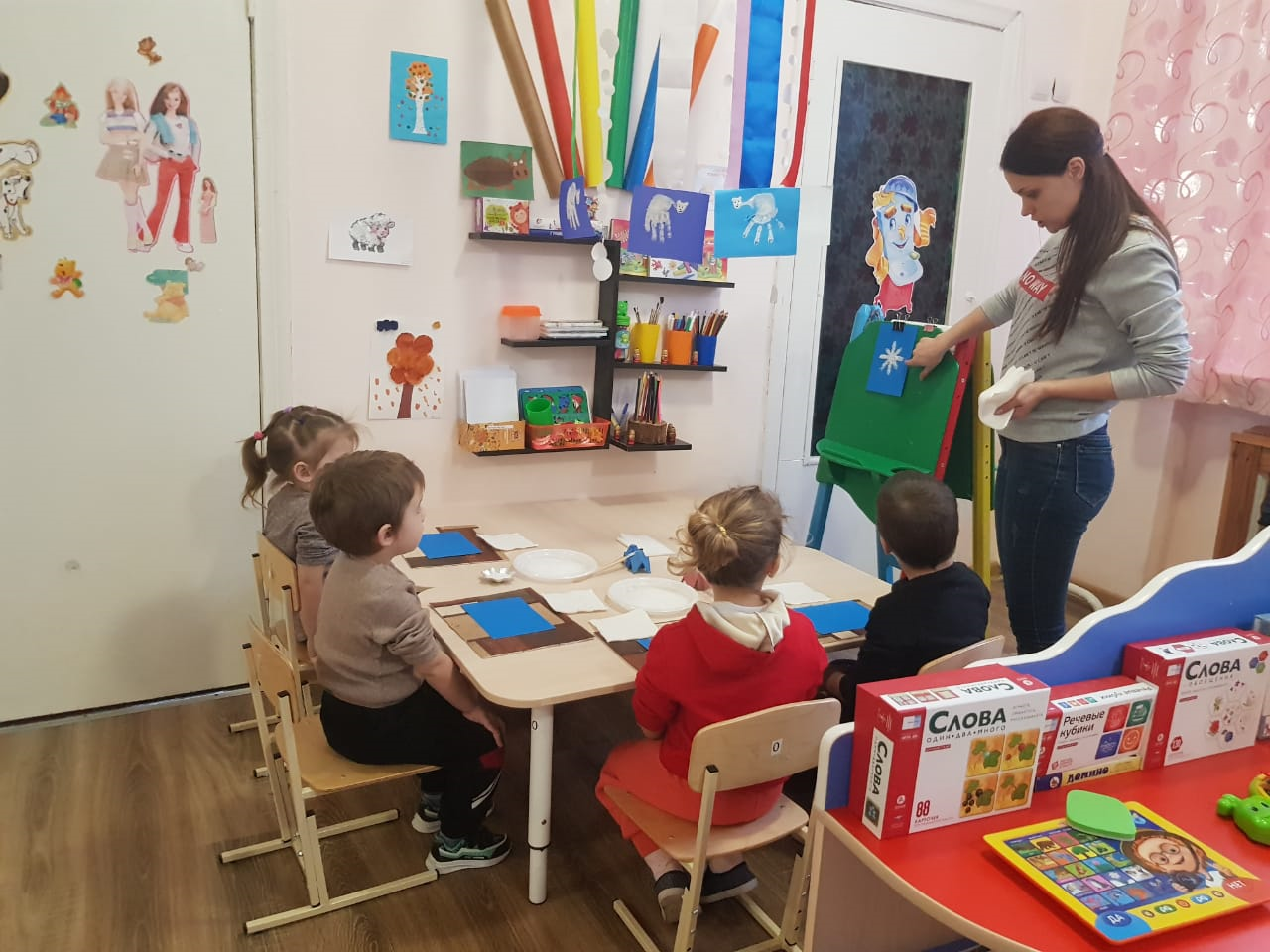 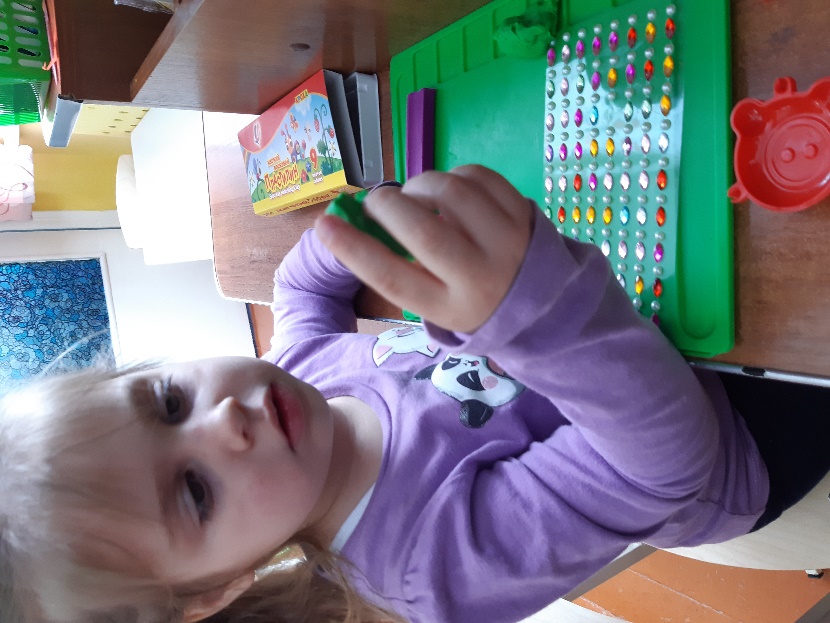 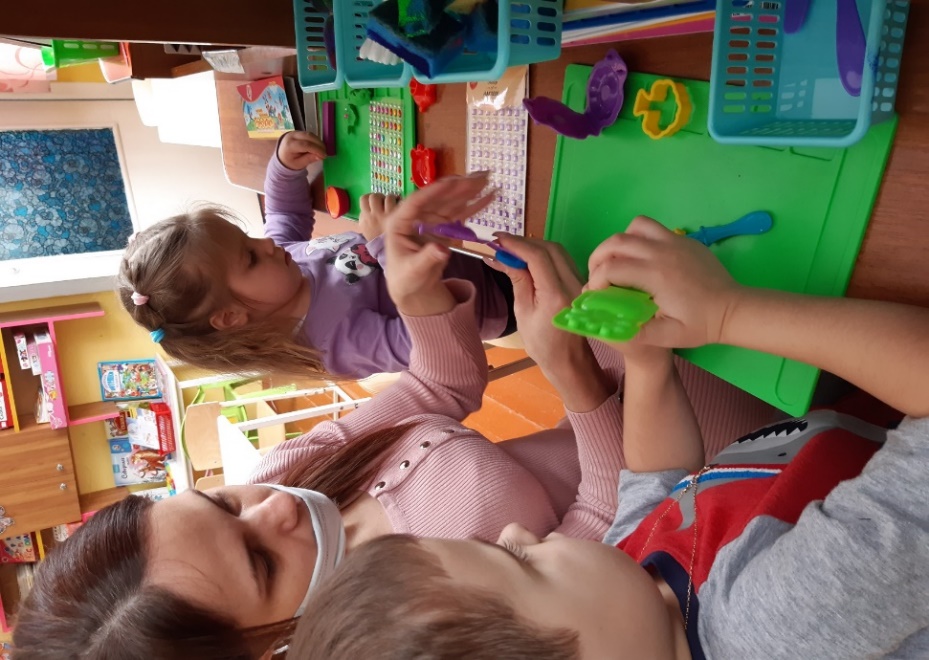 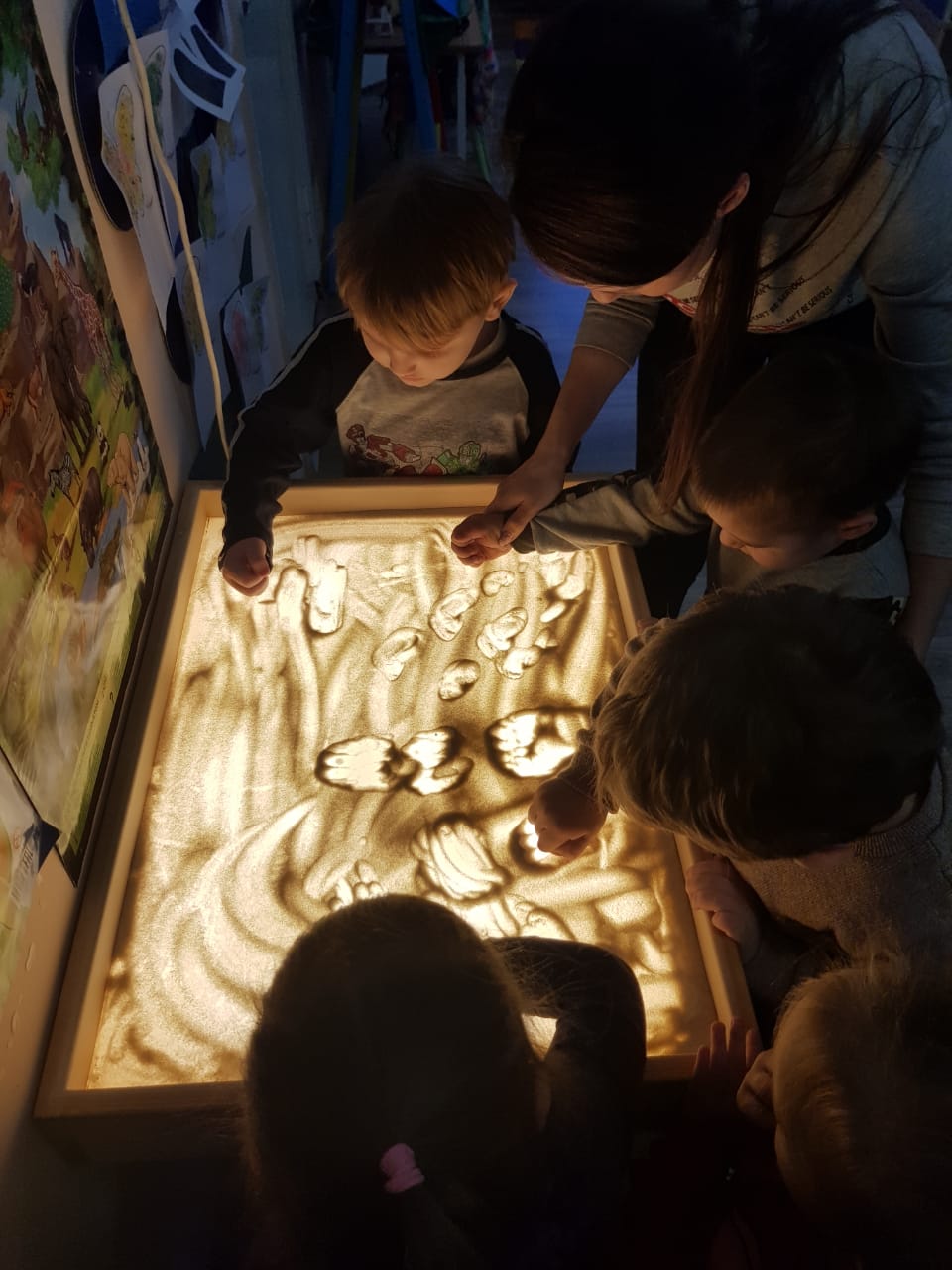 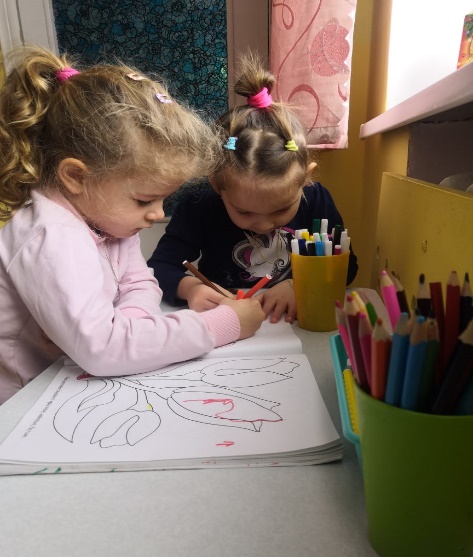 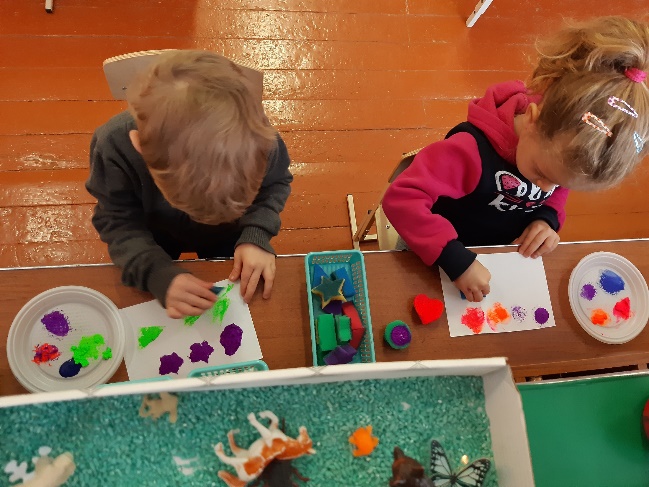 Работа в центре природы и речевой активности
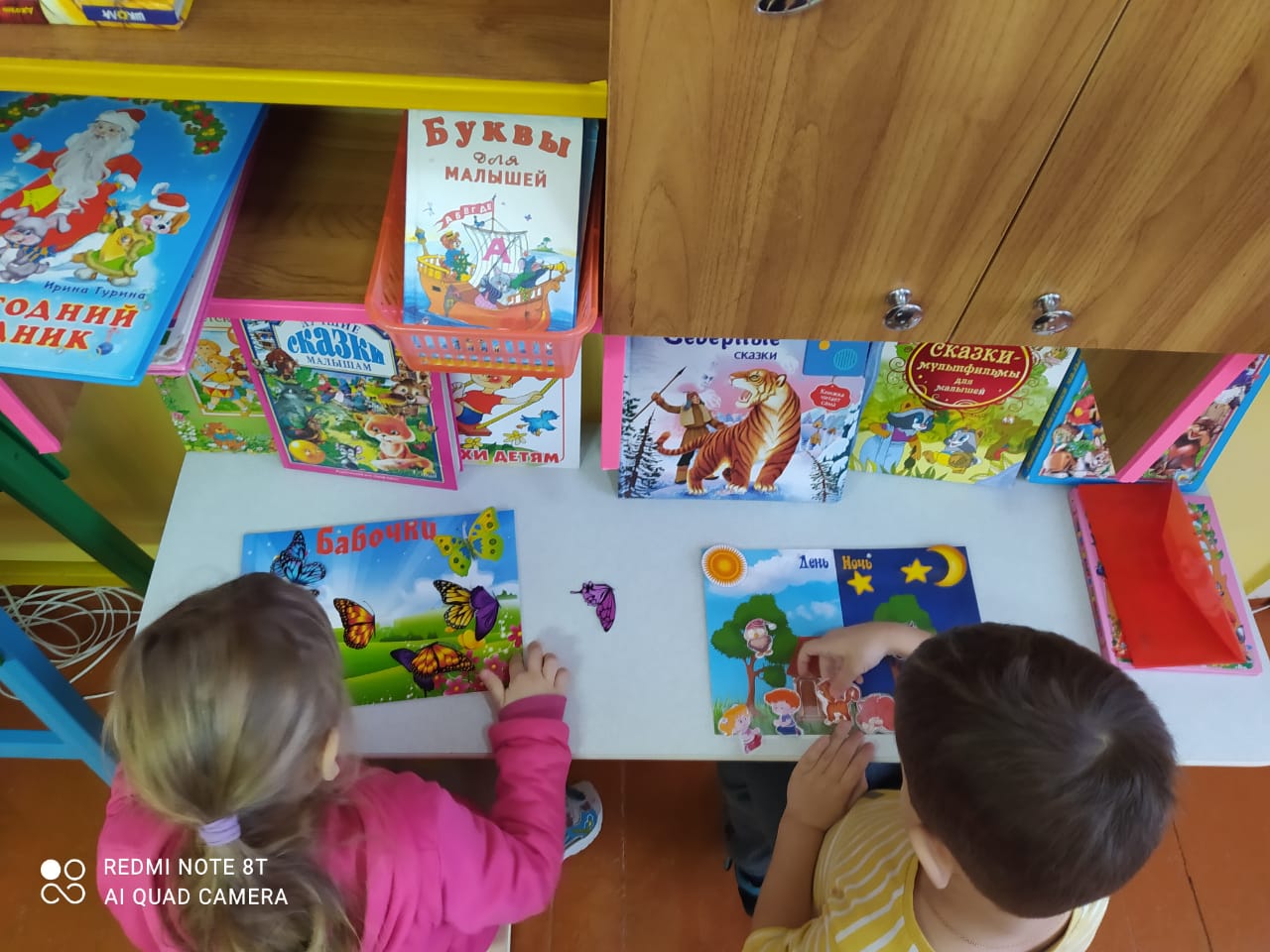 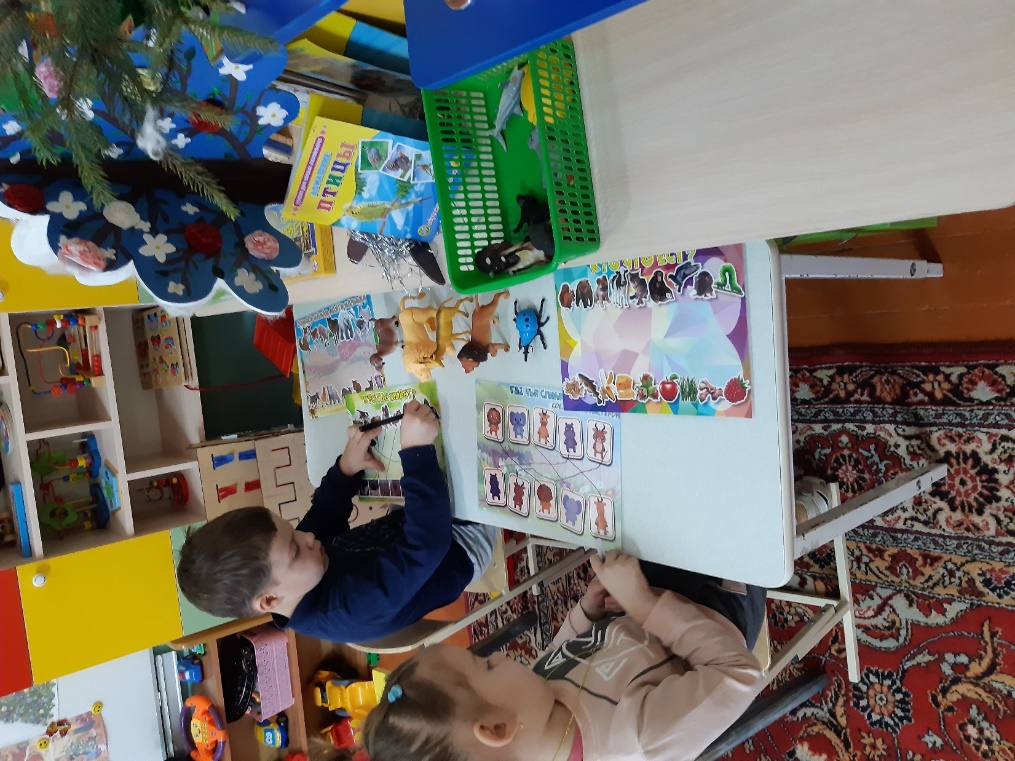 Превращение уголка уединения в фото зону к новому году
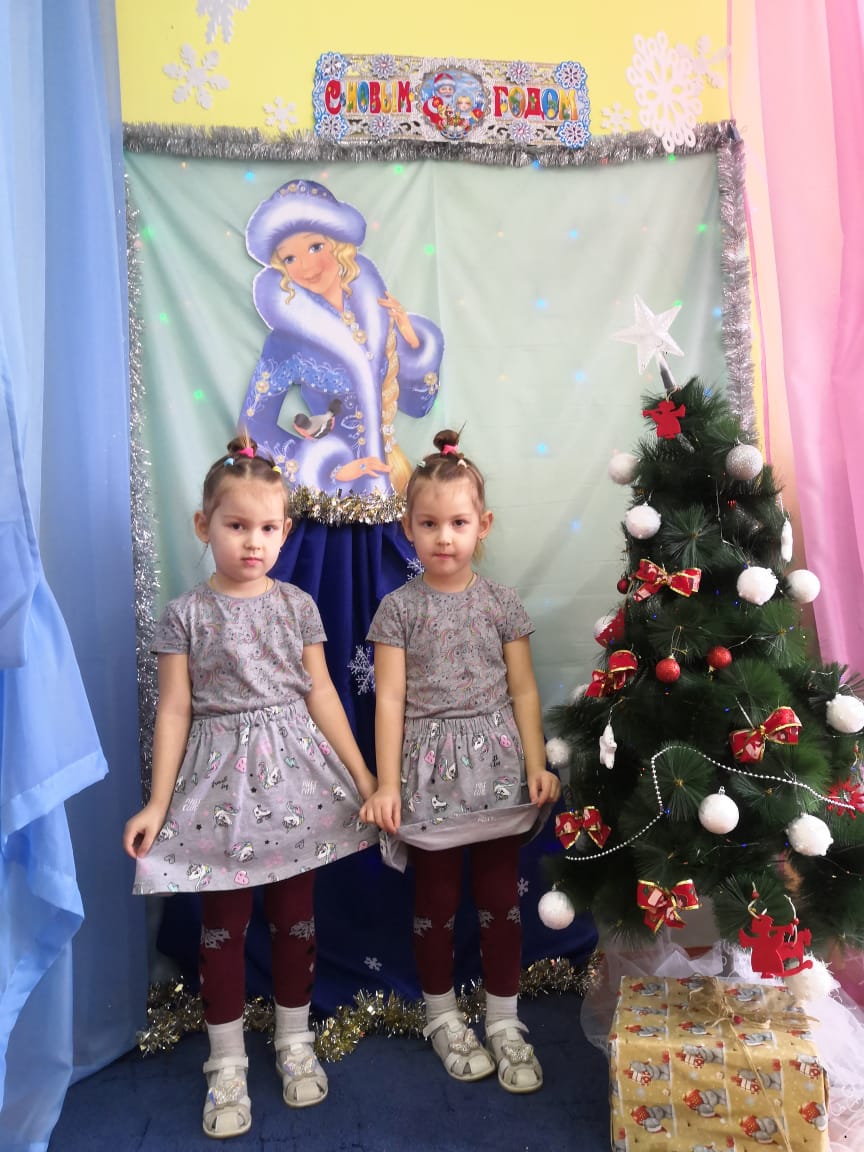 Работа осуществляется не только на занятиях, но и на прогулках.
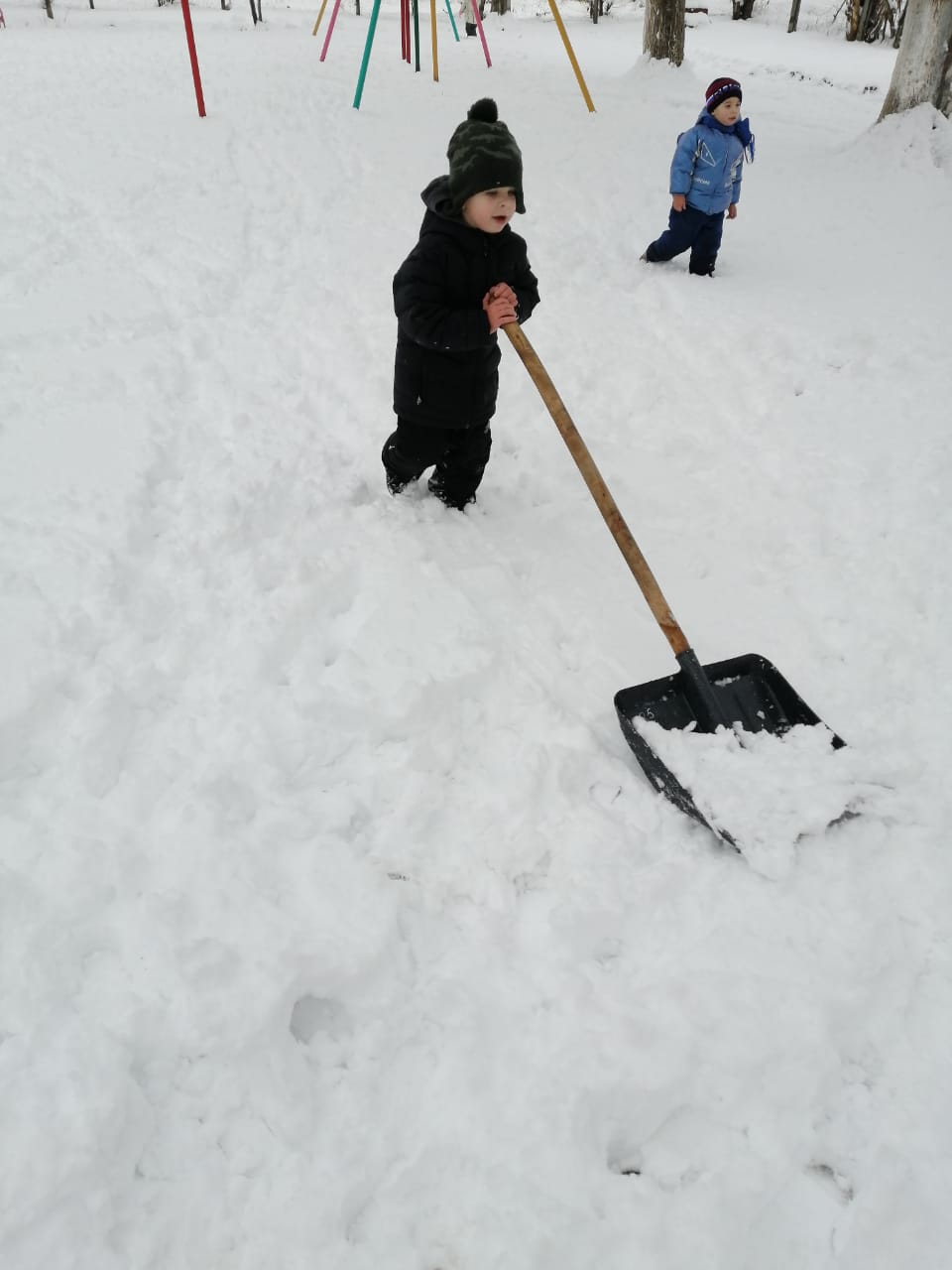 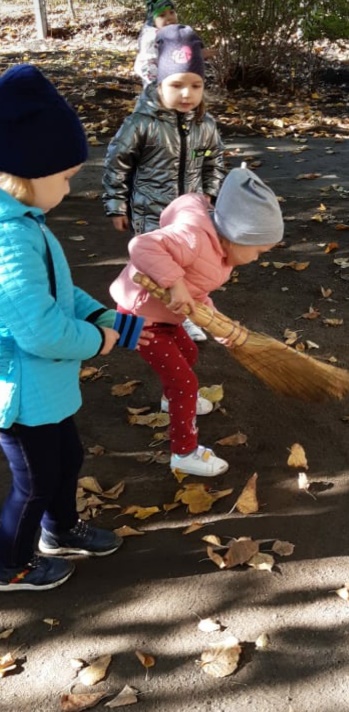 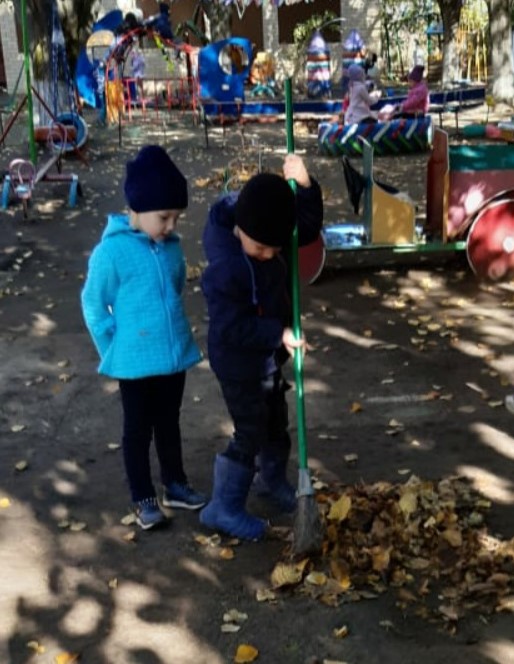 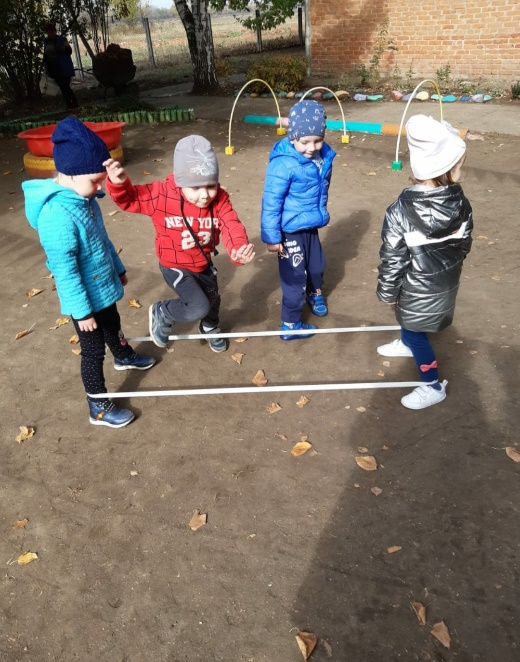 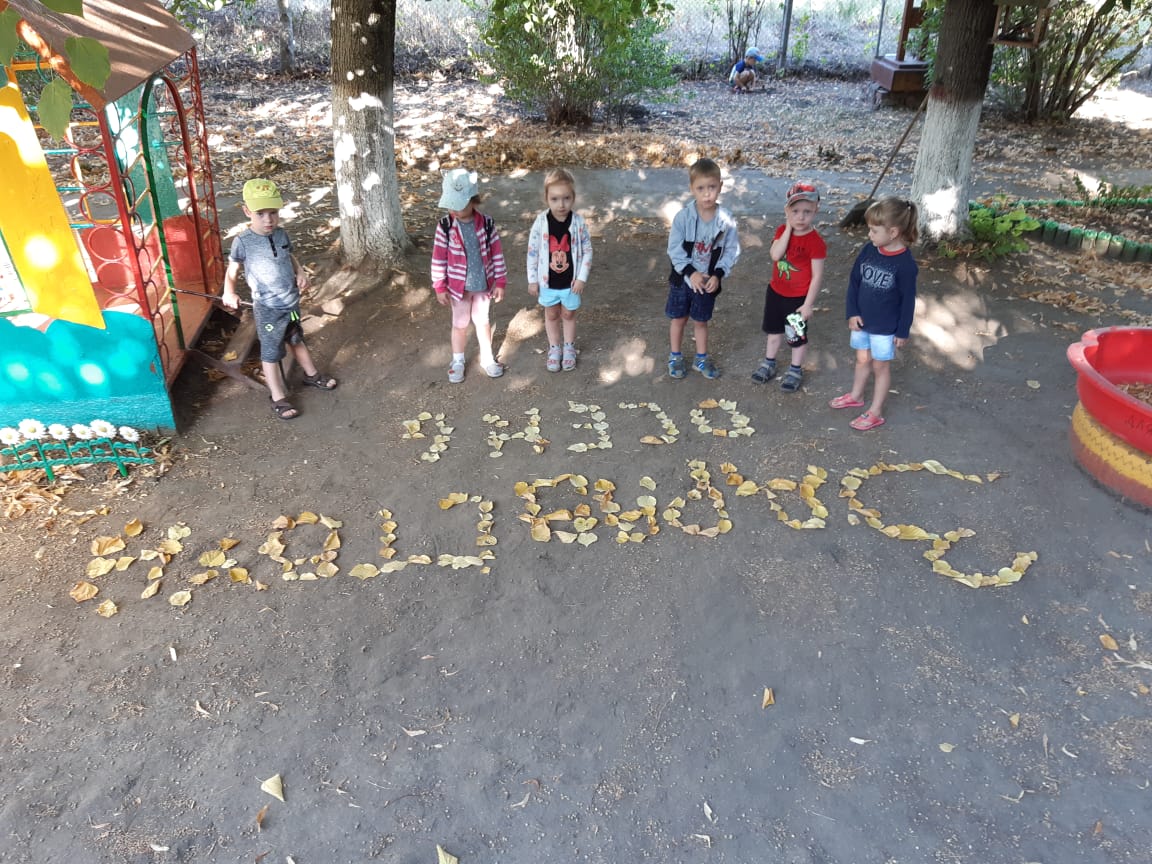 Детская деятельность
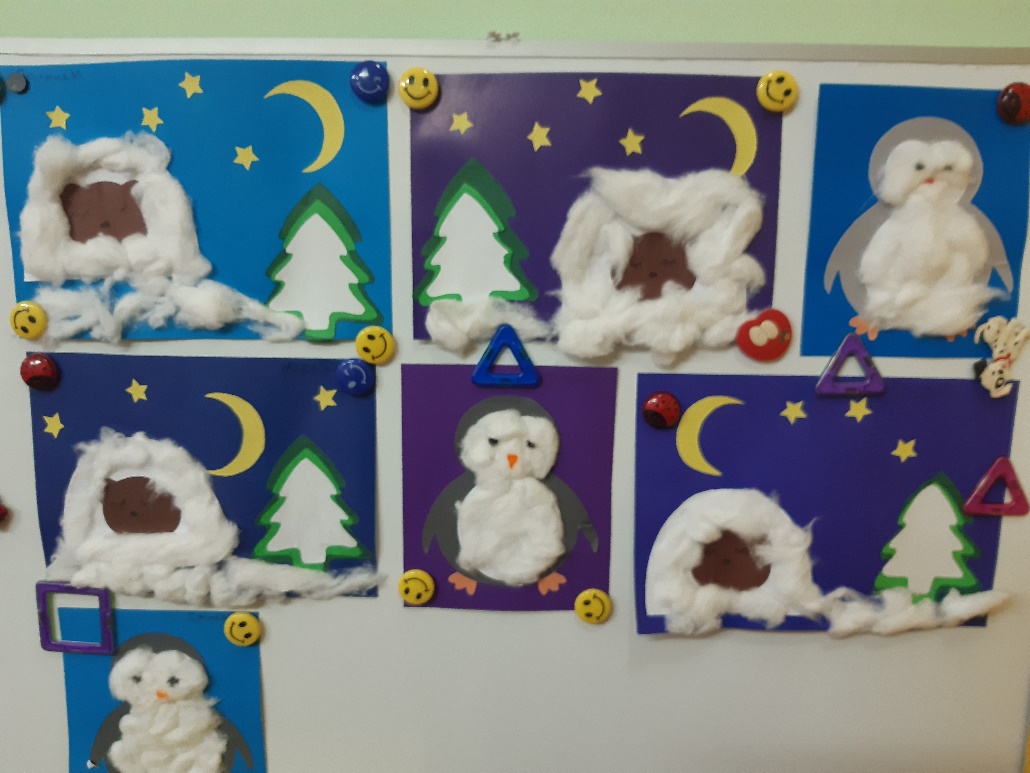 Работа с родителями
Награды и достижения мой работы.
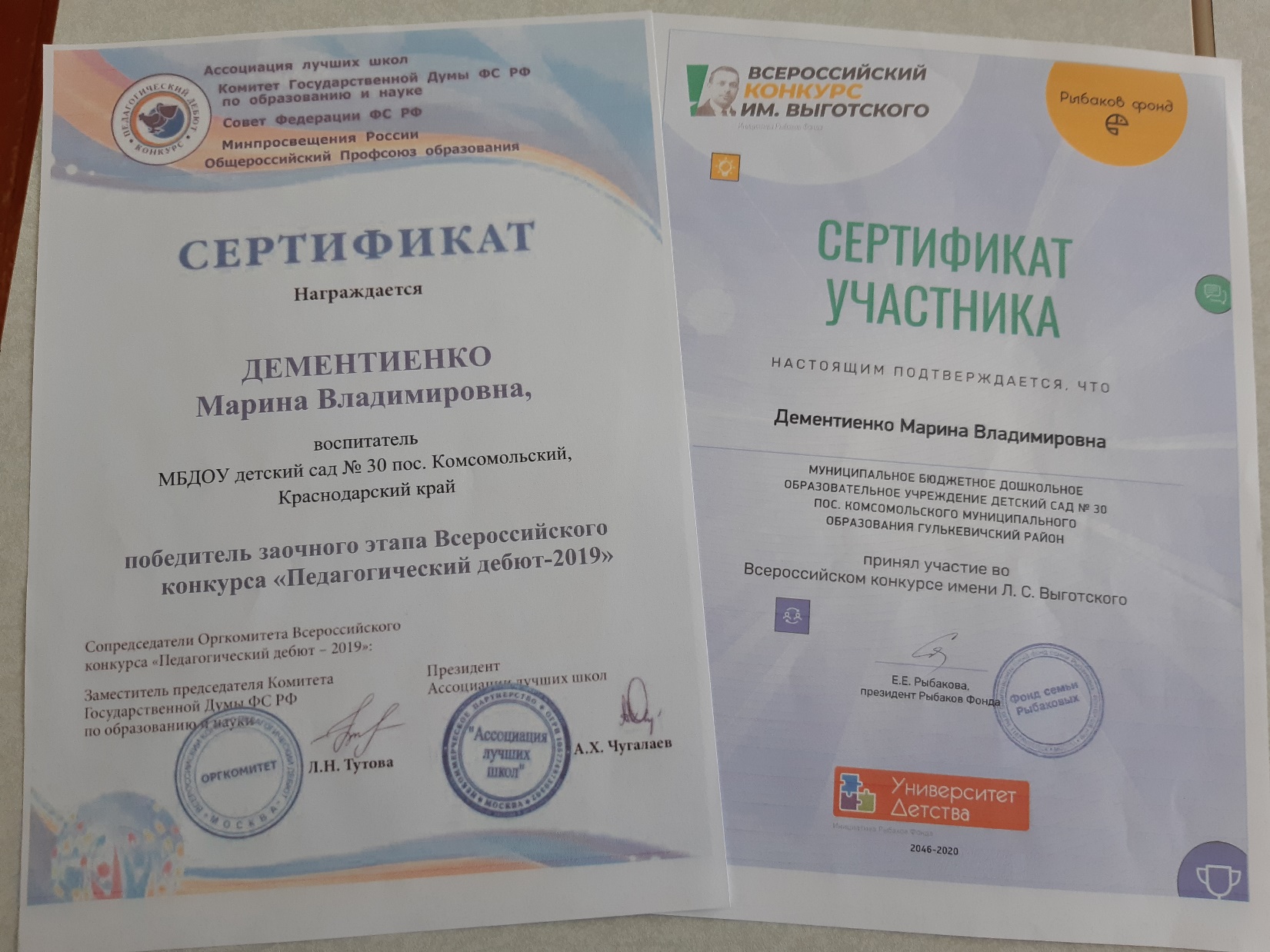 «…чтобы стать настоящим воспитателем детей, надо отдавать им свое сердце»В.А. Сухомлинский
Каждый ребенок талантлив по – своему. С самого раннего детства детей нужно окружить заботой и лаской, создать условия для благоприятного развития.
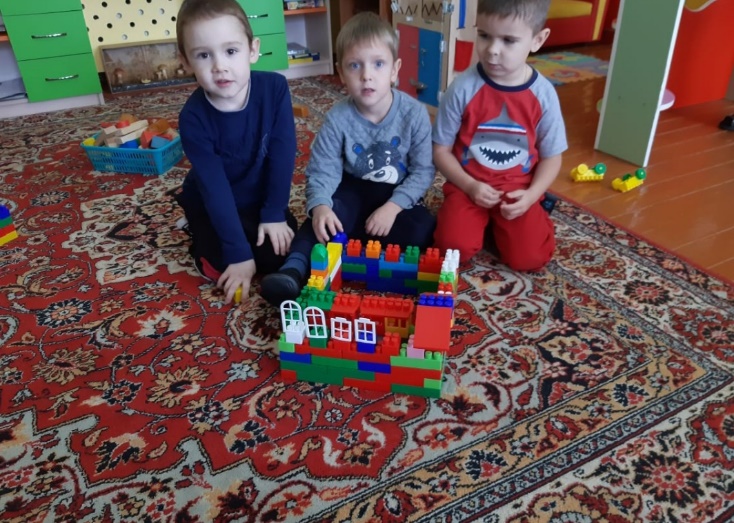 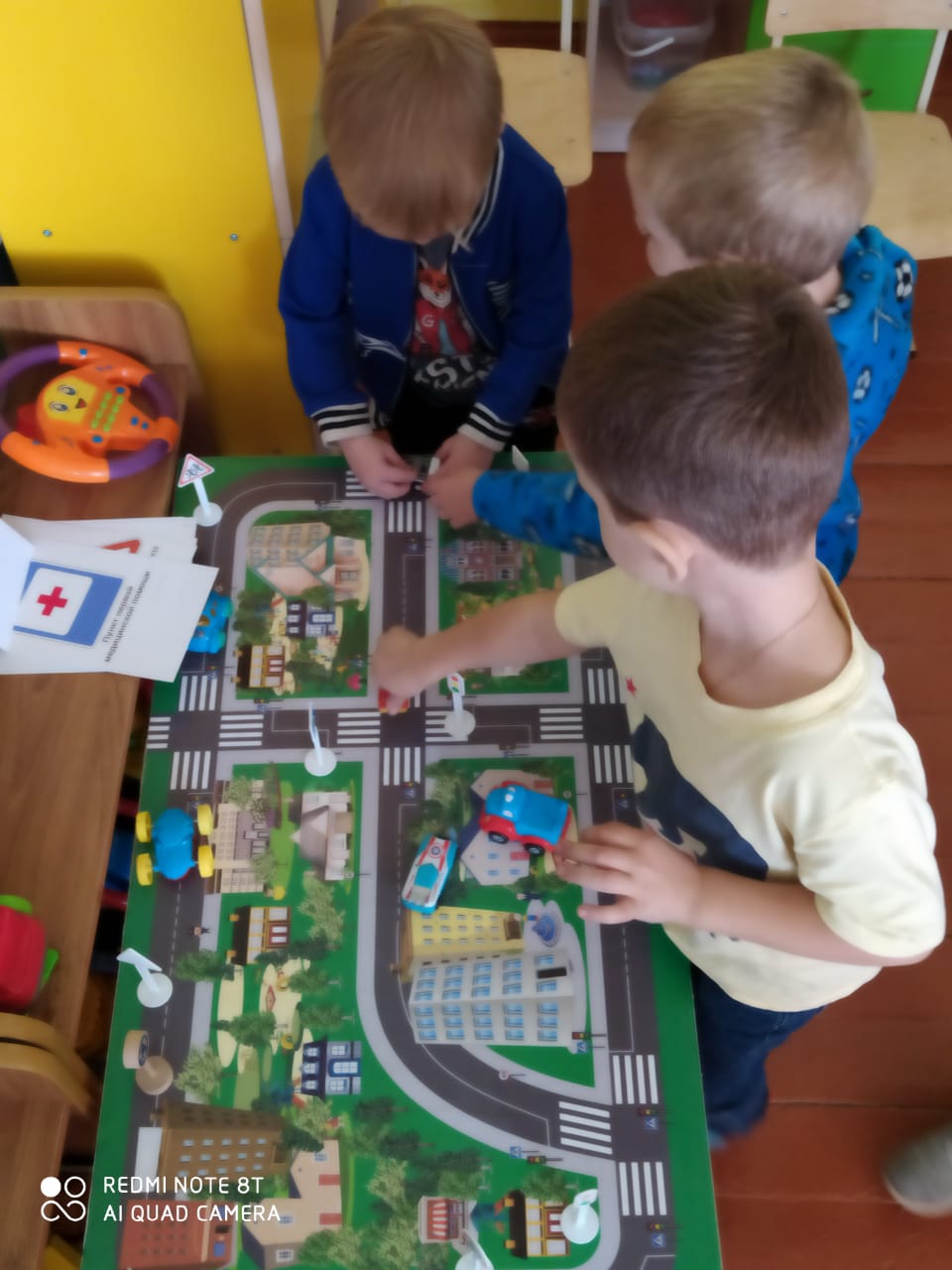 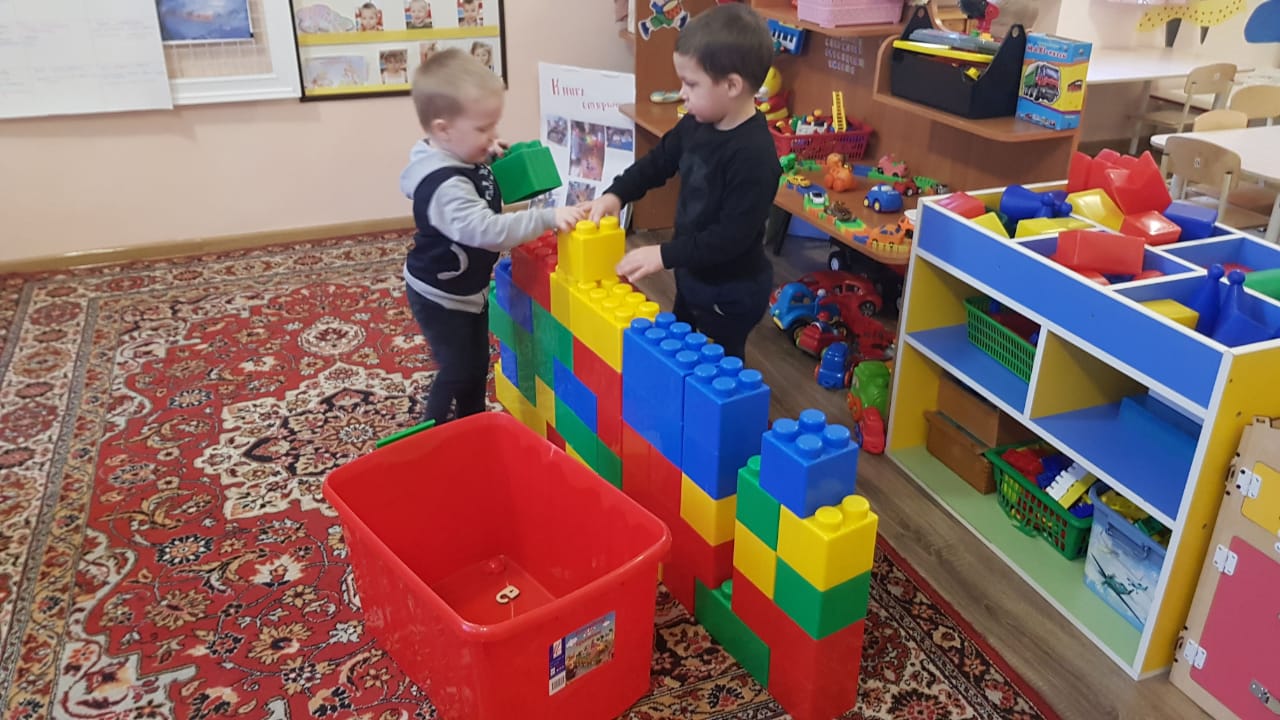 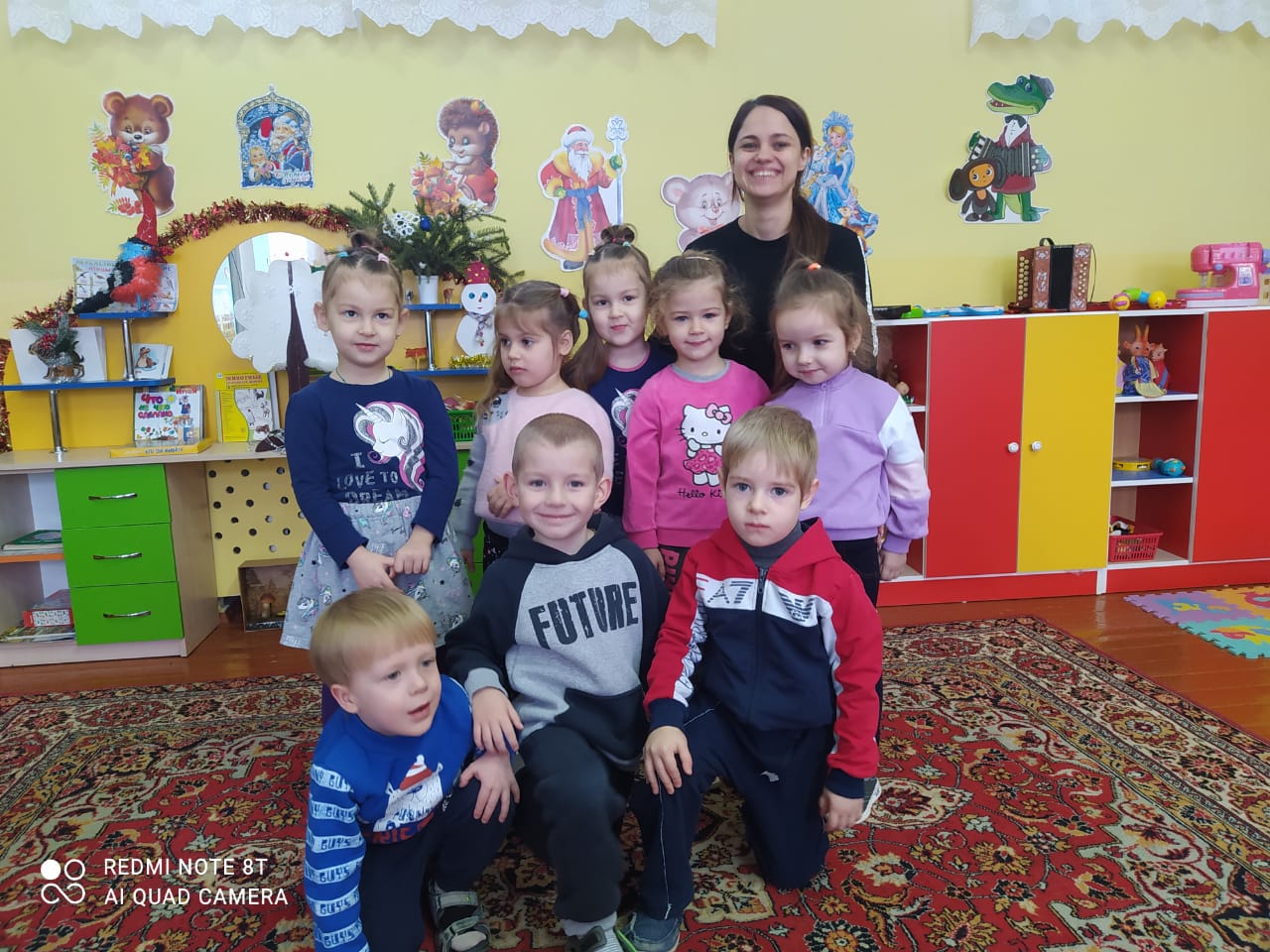 Перелистав известные тома,Учите жить словами и делами.И знайте – ваша помощь им нужна,Ребятам с удивлёнными глазами.И каждый час, и каждую минутуО чьих-то судьбах вечная забота.Кусочек сердца отдавать кому-то,Такая воспитателя работа.
Спасибо за внимание